„Információvédelem menedzselése”
LXIX. Szakmai Fórum
Budapest, 2016. január 20.
Bevezető gondolatok (hírek, aktualitások…)


Gasparetz András
Hétpecsét Információbiztonsági Egyesület, elnök

www.hetpecset.hu
HÉTPECSÉT INFORMÁCIÓBIZTONSÁGI EGYESÜLET
2001-től óta „Értékteremtő munkacsoport”
MagiCom + Szenzor + magánszemélyek
BS7799 szabvány fordítás
oktatási tematikák készítése

2004-ben 12 magánszemély megalakítja a
	 Hétpecsét Információbiztonsági Egyesületet

Céljaink: 
az információs társadalom biztonságának támogatása
az információvédelem kultúrájának és ismereteinek terjesztése, a tudatosság kialakítása
információvédelmi szakmai műhely létrehozása
A fórum résztvevők véleménye:
„hosszú és ismétlődő a bevezető”







Az új résztvevők a bevezető fóliákon 
ismerkedhetnek meg az Egyesülettel
2
A HONLAP: www.hetpecset.hu
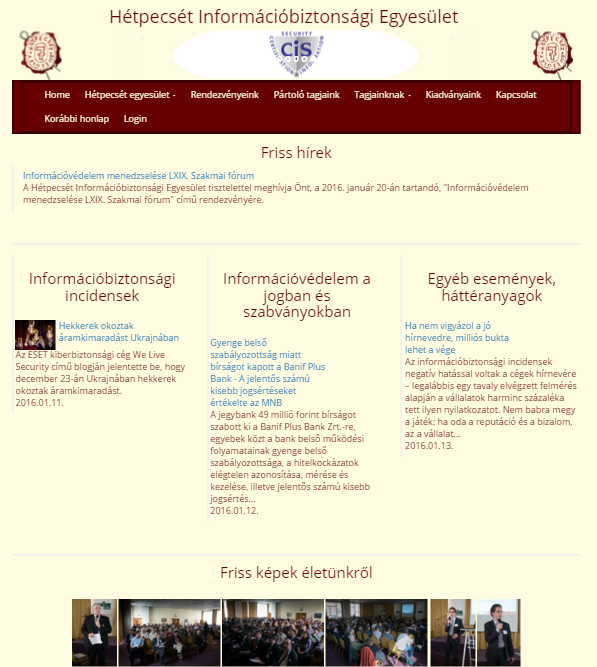 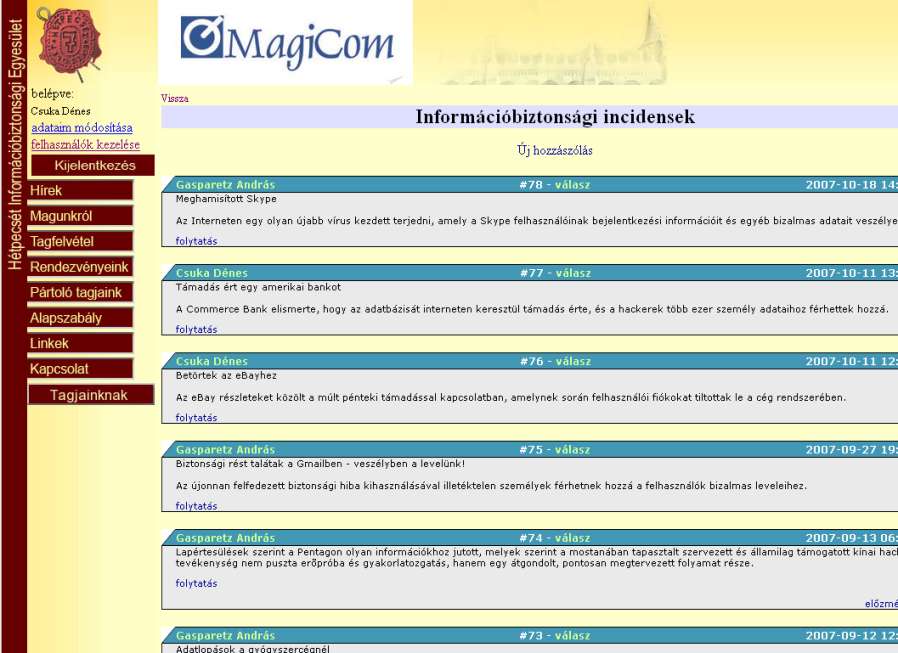 Minden ami volt, és

Hírfigyelés nyilvános,
Hírfigyelés kereshető
LinkedIn interfész
3
Hétpecsét csoport a LinkedIn-en, 198 csoporttag
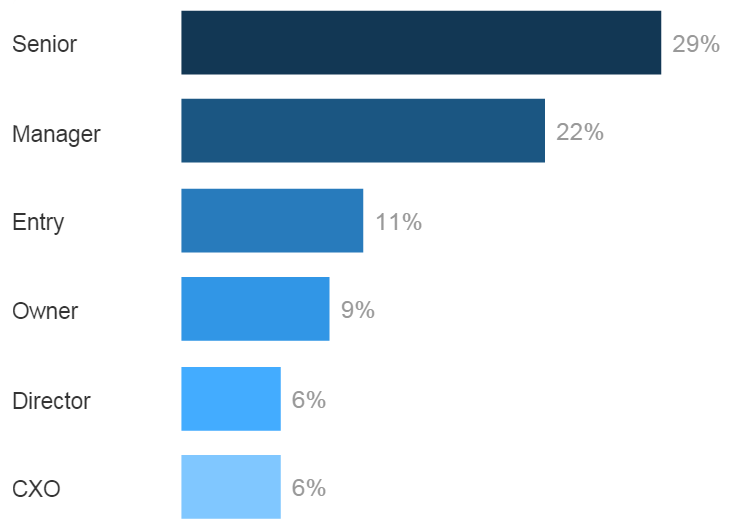 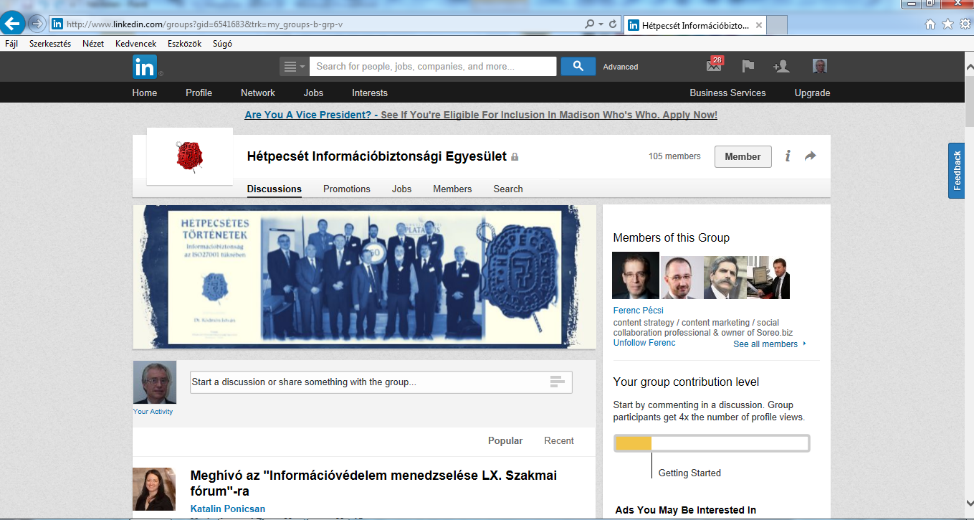 ?
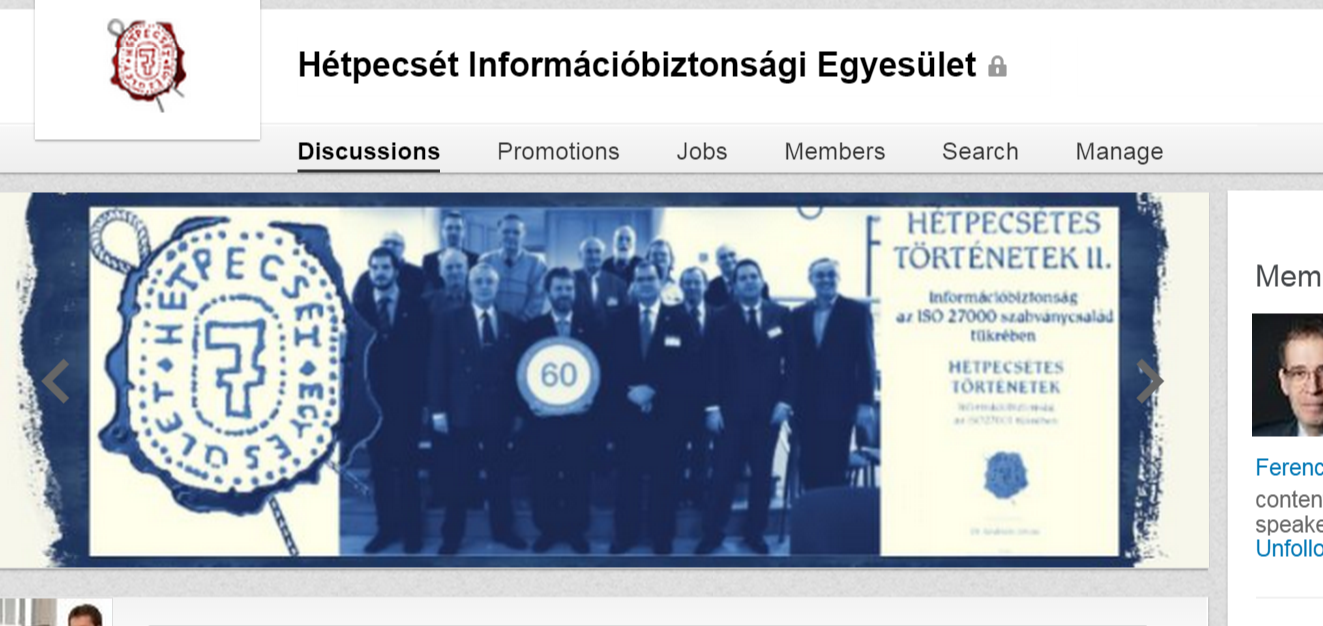 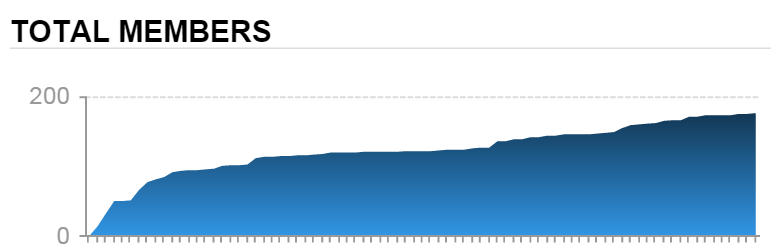 [Speaker Notes: Január óta: + 28 tag, senirok: 45  51 (29%), manager 30 38]
ISACA CPE pontok kiadása
Kiadott CPE pont igazolások

2014. május – 	42 db
2014. szeptember – 	39 db
2014. november – 	38 db
2015. január – 	47 db
2015. március – 	44 db

2015. május –		35 db
2015. szeptember –	40 db
2015 november - 	54 db
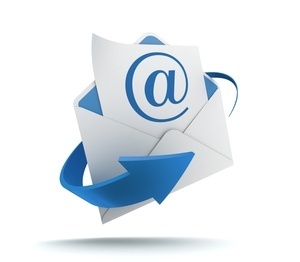 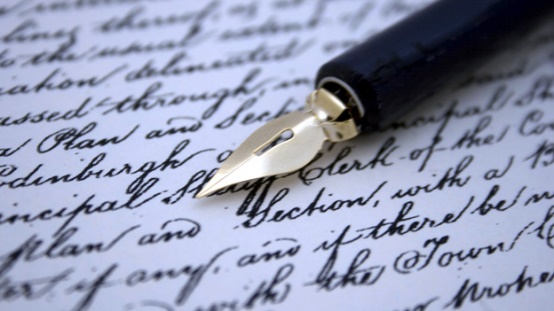 2016-os fogadalmak a Hétpecsétnél:
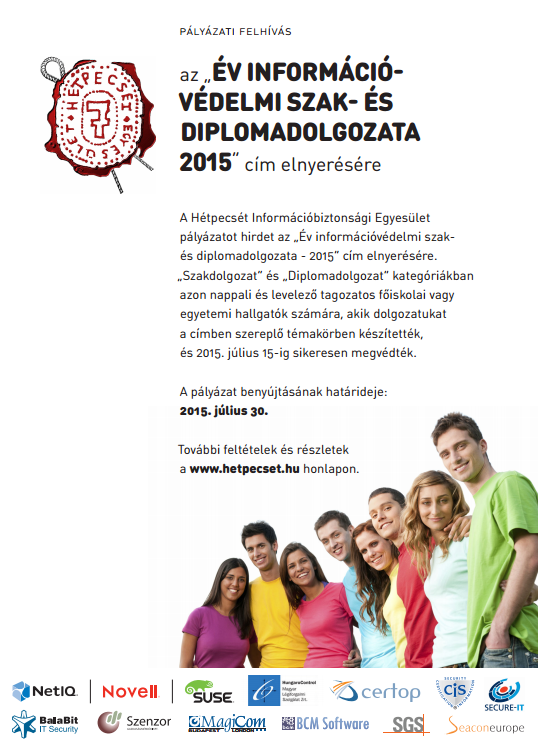 A Hétpecsét Információbiztonsági Egyesület 

megtartja a fórumokat,
kiírja az „Az év információbiztonsági újságírója” pályázatot
kiírja az „Az év információvédelmi szak- és diplomadolgozata” pályázatot

Továbbra is igyekszik az érintettek 
érdeklődését/ érdekeit szem előtt tartva eljárniwww.hetpecset.hu
https://www.linkedin.com/groups/6541683
[Speaker Notes: ISC)² 

ISACA Budapest Chapter
 June 4, 2015, “Back to the Future.”
10% Hétpecsét kupon: HTP15894
 
ITBN Conf-Expo Szeptember 23-24.

12. Hacktivity október 9-10.

WITSEC - Women in IT SECurity

NJSZT – Alföldi István
szegedi Agorában berendezett Informatikai Múzeum 

Újságírók: EuroAstra, Sebők Viktória]
Aktualitások 2015-ből
Magyarországon: a L./2013 tv. „indulása”

Incidens – cyber war – IKT apokalipszis

VTech weboldalairól 5.000.000 felnőtt, illetve 200.000 gyerek adatai és fotói
OPM: 22.000.000 millió jelenlegi és korábbi alkalmazott adatlapját, s 5.000.000 ujjlenyomatot is letöltöttek
-   Anthemtől és a Premerától ügyfelek tízmillióinak orvosi feljegyzéseit lopták el.
Hacking Team szervereiről 400 gigabájt kompromittáló adatot.
Ashley Madison-botrány: 40.000.000 kliensének adatai
december 23-án Ukrajnában hekkerek okoztak áramkimaradást
BBC hírportál több órán keresztül elérhetetlen 
a névfeloldásért felelős DNS root szerverek DDoS támadása
több mint 250 adatlopó iOS alkalmazás
[Speaker Notes: VTech weboldalairól 5.000.000 felnőtt, illetve 200.000 gyerek adatai és fotói
az amerikai kormány személyzeti ügyekért felelős hivatala, az Office of Personnel Management (OPM) is. A támadók 22 millió jelenlegi és korábbi alkalmazott adatlapját szerezték meg, és bónuszként ötmillió ujjlenyomatot is letöltöttek
- Két nagy egészségbiztosítótól, az Anthemtől és a Premerától ügyfelek tízmillióinak orvosi feljegyzéseit lopták el. Biztonsági szakértők mindkét akció mögött a kínai kormánynak dolgozó Deep Panda hackercsoportot sejtik.
megfigyelési és adatfeltörési szoftvereket áruló olasz Hacking Team szervereiről töltöttek le, és tettek közzé 400 gigabájt kompromittáló adatot.
Ashley Madison-botrányról. A támadók a házasok számára létrehozott netes randioldal közel negyvenmillió kliensének adataihoz jutottak hozzá
december 23-án Ukrajnában hekkerek okoztak áramkimaradást
A teljes BBC hírportált, és az iPlayer nevű internetes műsorvisszajátszó felületet sem lehetett elérni több órán keresztül 
az internet kritikus pontjainak számító, a névfeloldásért felelős DNS root szervereket túlterheléses támadás (DDoS) érte
több mint 250 olyan iOS alkalmazás létezik jelenleg, amelyek sértik az Apple App Store biztonsági irányelveit, vagyis személyes adatokat gyűjtenek a felhasználókró]
MAI PROGRAM
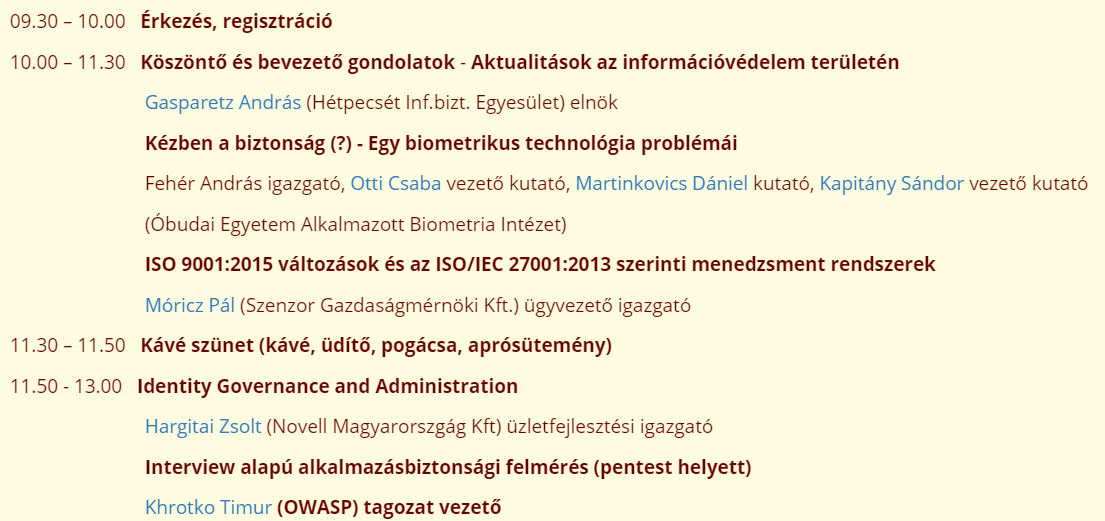 8